C H A P T E R 8
Linear Transformations
8.1
GENERAL LINEAR TRANSFORMATIONS
Definitions and Terminology
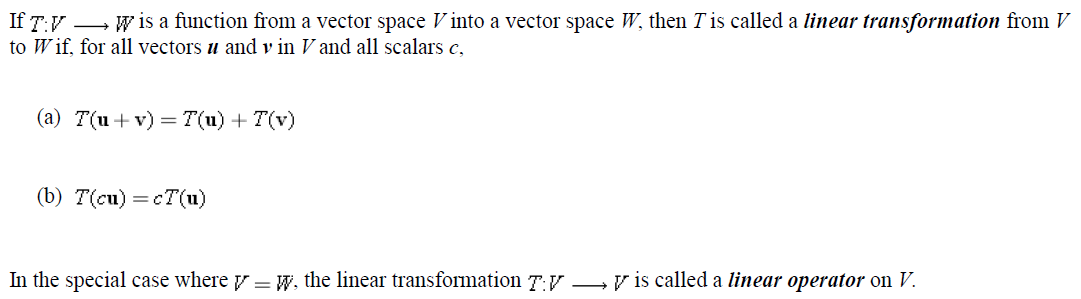 EXAMPLE 2 The Zero Transformation
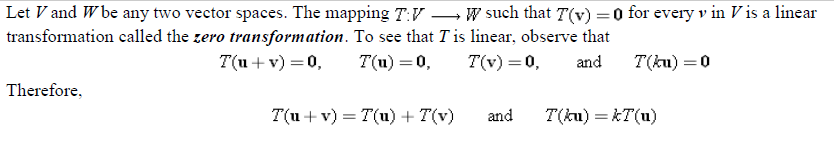 EXAMPLE 4 Dilation and Contraction Operators
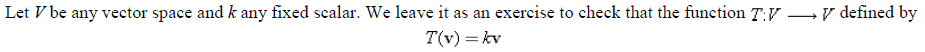 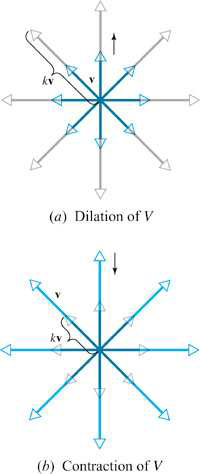 EXAMPLE 10 A Linear Transformation Using an Inner Product
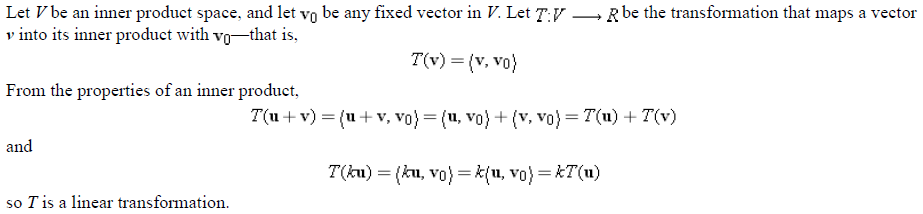 EXAMPLE 13 A Transformation That Is Not Linear
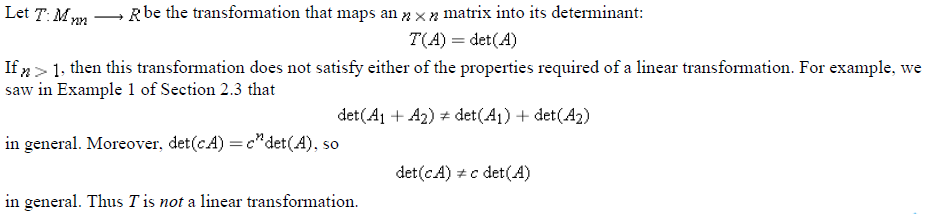 Properties of Linear Transformations
THEOREM 8.1.1
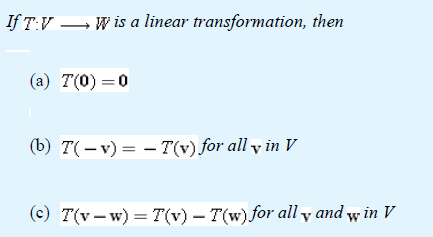 EXAMPLE 14 Computing with Images of Basis Vectors
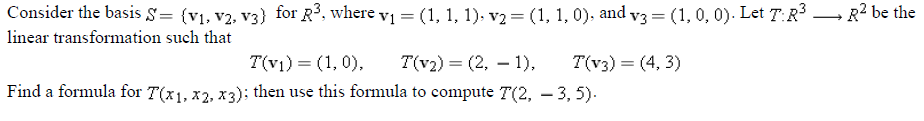 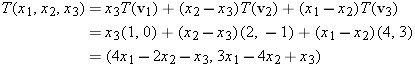 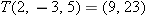 8.2
KERNEL AND RANGE
DEFINITION
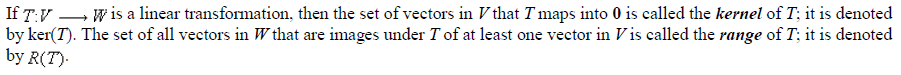 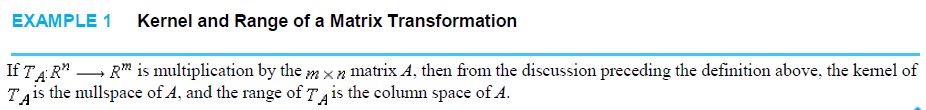 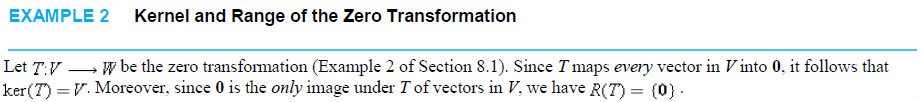 Properties of Kernel and Range
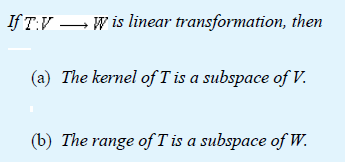 Remarks
1.  The range of a linear transformation is a subspace of its
codomain.
2.  The range of a matrix transformation is the column space
of the matrix.
DEFINITION
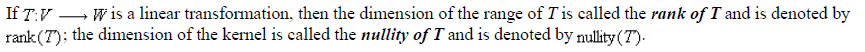 THEOREM 8.2.2
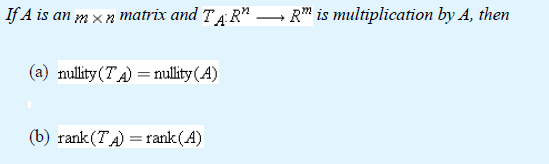 EXAMPLE 7 Finding Rank and Nullity
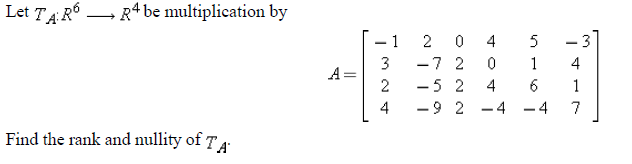 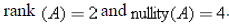 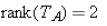 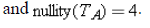 THEOREM 8.2.3
Dimension Theorem for Linear Transformations
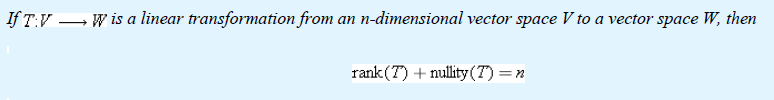